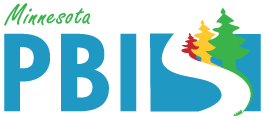 Tier 1
Training Day 2
Behavioral Expectations (TFI 1.3)
Updated April 2022
[Speaker Notes: This presentation will prepare teams for teaming success.

















Updated 7/2018]
Learning Expectations
[Speaker Notes: Have teams review behavioral expectations]
Tier 1: Implementation Fidelity
TFI 1.3 Purpose & Outcome
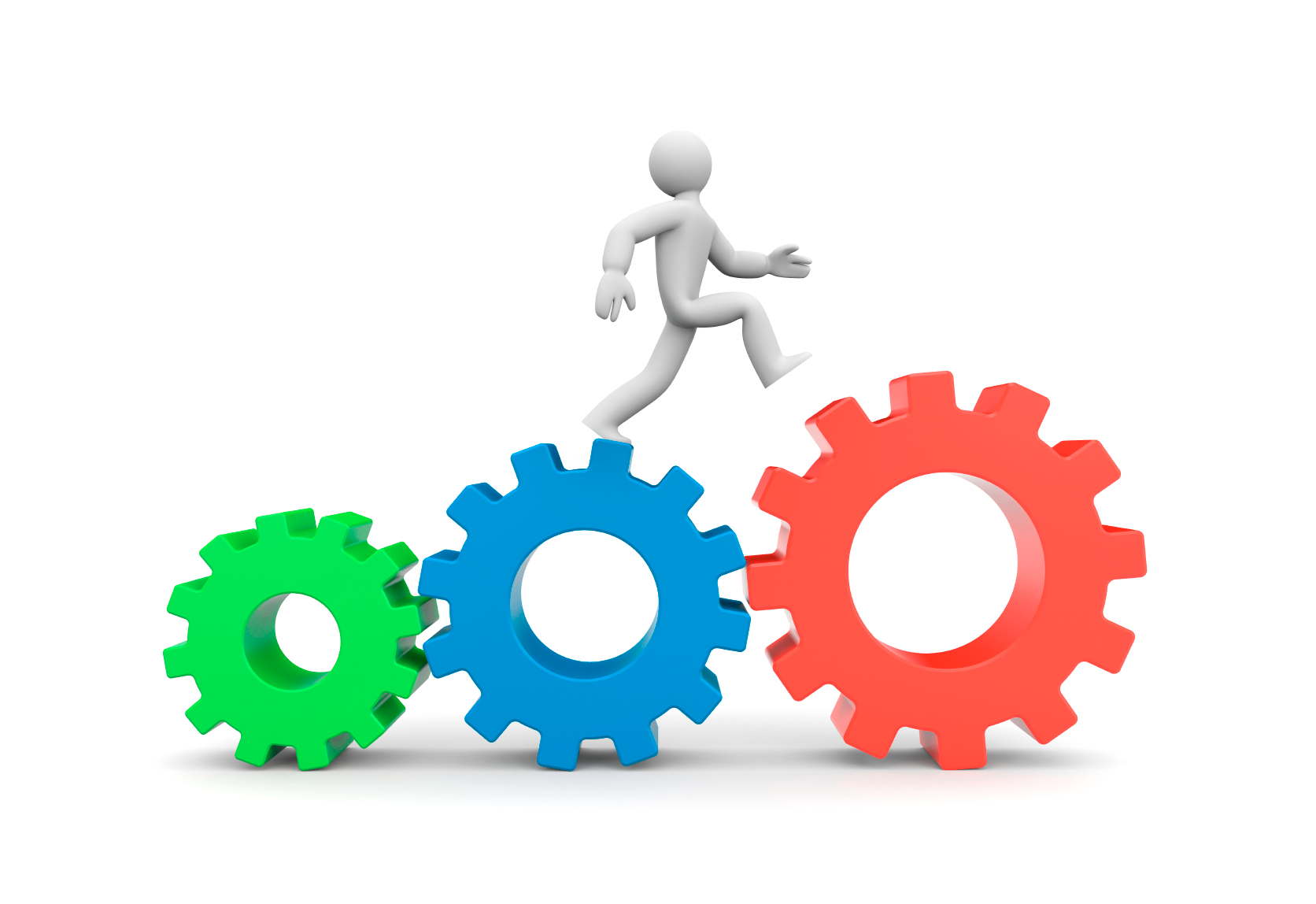 Purpose: 
Teams will identify 5 or fewer positively stated behavioral expectations and define by setting/location for students and staff behaviors.


Outcome:
Five or fewer behavioral expectations exist that are positively stated, identified and posted for specific locations across the school campus.
[Speaker Notes: Read through the purpose and outcome emphasizing that teams will develop 3-5 school wide expectations defined by setting/location across the school campus.]
A Reminder…
PBIS is all about Adult Actions
This work is not about changing kids.
This work is about changing the environment to make it more likely that kids will succeed (both academically and socially/emotionally).
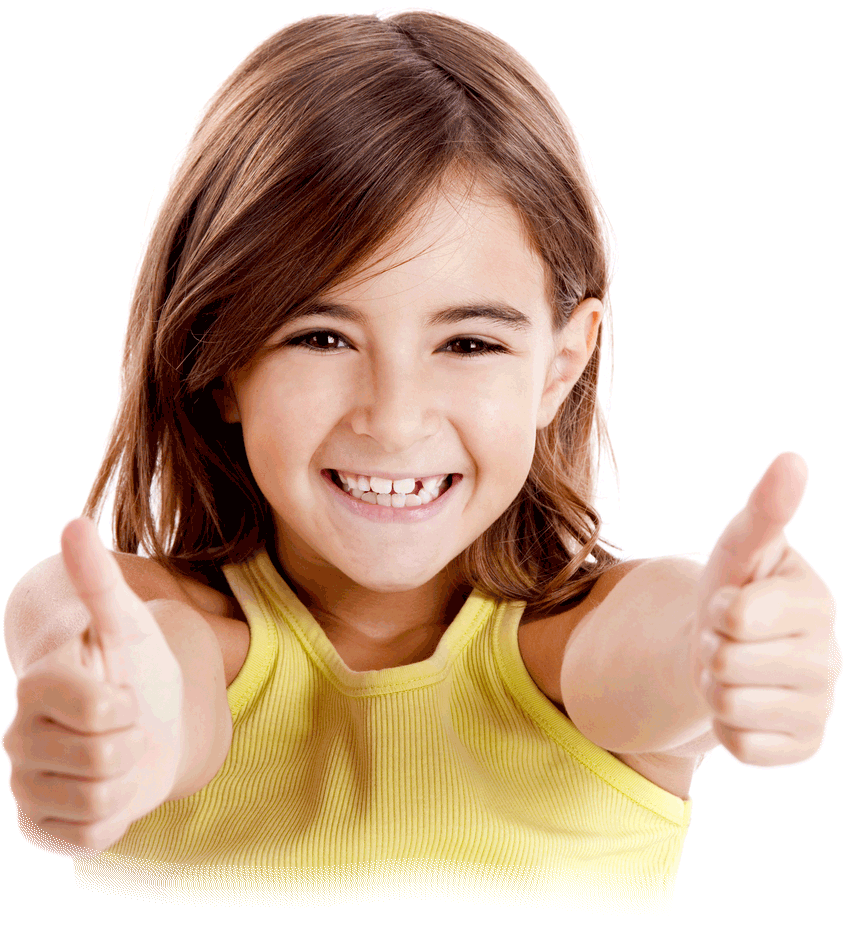 We change STUDENT behavior bychanging ADULT behavior
INTERVENTIONS = changes in staff procedures & practices
[Speaker Notes: We change student behavior by changing adult behavior.  The interventions will involve changes in our procedures and practices. PBIS is all about getting the adults on the same page.  Consistent proactive adult action will benefit everyone in the school.]
Creating Consistent Adult Actions
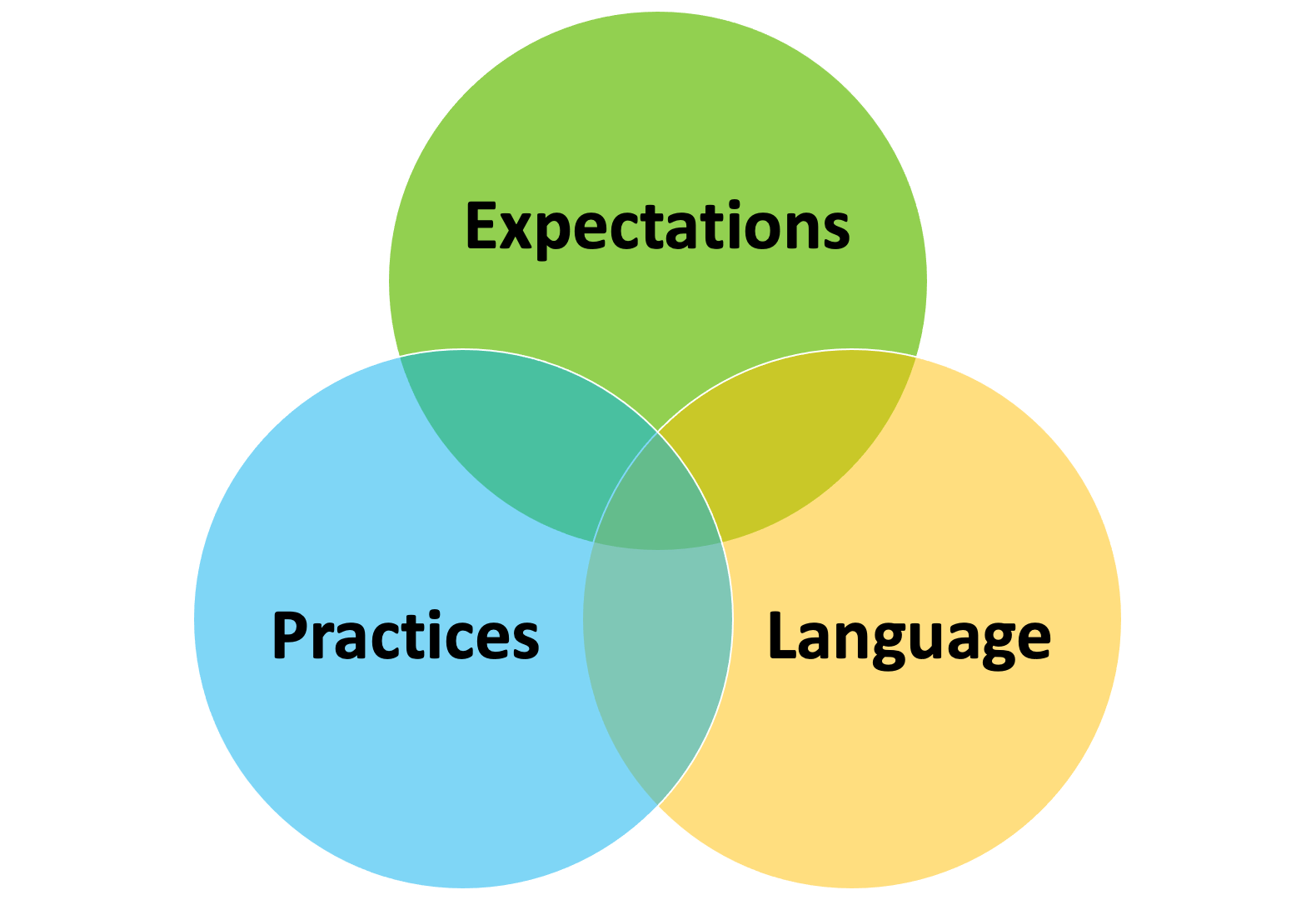 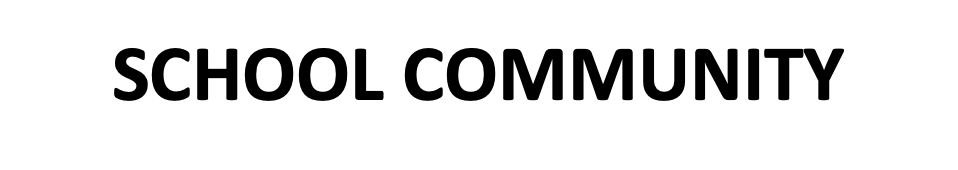 [Speaker Notes: When staff, students and families know the the school’s vision and 3-5 school wide expectation, as well as the practices and common language there is consistency among all stakeholders.  Consistency matters in developing a safe and predictable environment.]
Cultural Responsive Elaboration
SWPBIS Big Idea 
School-wide expectations are a brief, memorable set of positively stated expectations that create a school culture that is clear, positive, consistent, and focused on teaching social and emotional competencies. 
Establishing Behavioral Expectations Focuses On… 
Teams adopt or revise expectations that are reflective of the cultural values of students, families, and their communities. 
Expectations and specific rules are identified based on a legitimate purpose within the setting, as opposed to simply school tradition or maintaining the status quo. 
Within a culturally responsive framework, behavior expectations should focus on high standards for all students, be able to be taught and learned, and be respectful of the students’ cultures.
[Speaker Notes: Provide teams with the overall goal of Tier 1 Behavioral Expectations]
How can we make our SW Expectations more culturally responsive?
Teams provide staff and community with periodic orientation and opportunities to examine and give input regarding school-wide expectations and rules to ensure that they reflect the values and norms of the community. 
Teams examine expectations and rules for implicit bias to ensure that expectations are truly universal. 
Families and students are given opportunities to examine and give feedback on the school-wide expectations and rules before implementing and at least annually after implementation. 
Expectations and rules are included in family and student orientation materials, including explicit statements on possible differences between school and home. 
School staff model expectations and refer to them regularly in daily interactions.
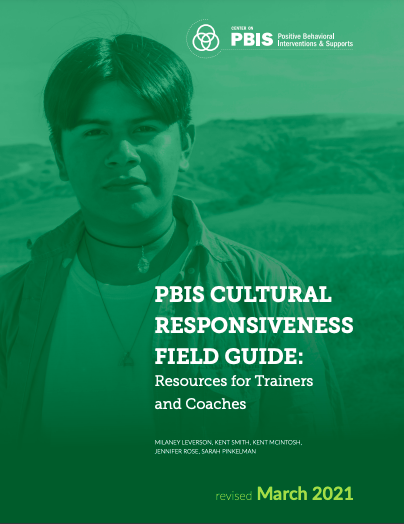 page 15
[Speaker Notes: The main idea of this slide is to get teams thinking about how to make their SW behavioral expectations more equitable for all stakeholders.]
Behavioral Expectations Tasks
Select 3-5 broad SW Expectations
Develop SW Teaching Matrix
Communicate plan with staff to gain feedback
[Speaker Notes: This slide let’s teams know the implementation actions they will take to develop behavioral expectations with fidelity so they can achieve the outcomes just outlined.]
Moving Away from the Do Nots
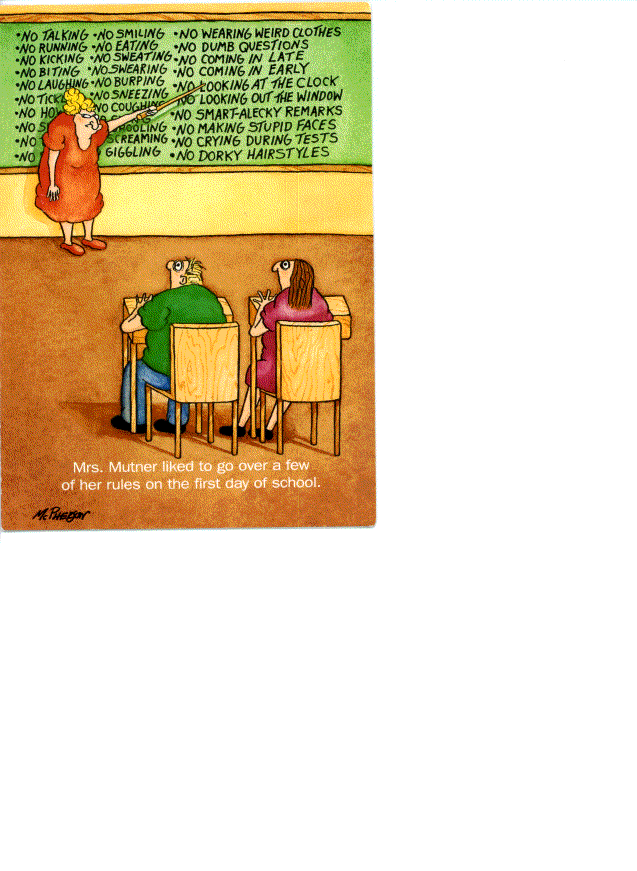 T H E    DO   NOTs 
        (A Non-Example)
[Speaker Notes: What is wrong with Ms. Mutner’s list?  It’s a list of arbitrary rules; it doesn’t say what students should do instead.  If you’re in Ms. Mutner’s class, what should you be doing?  How do these rules make students more successful; they are more arbitrary than instructional.  You can never teach everything a student should do by teaching the negatives.  We could be telling them what we want instead.  Would we teach academics like this?  2+2 is not 5; 2+2 is not 20, etc.]
Guideline for Expectations
[Speaker Notes: These are a few really broad guidelines for developing SW Expectations.  Stating what you want them to do, rather than what you don’t want them to do is more effective.]
Example-Early Education
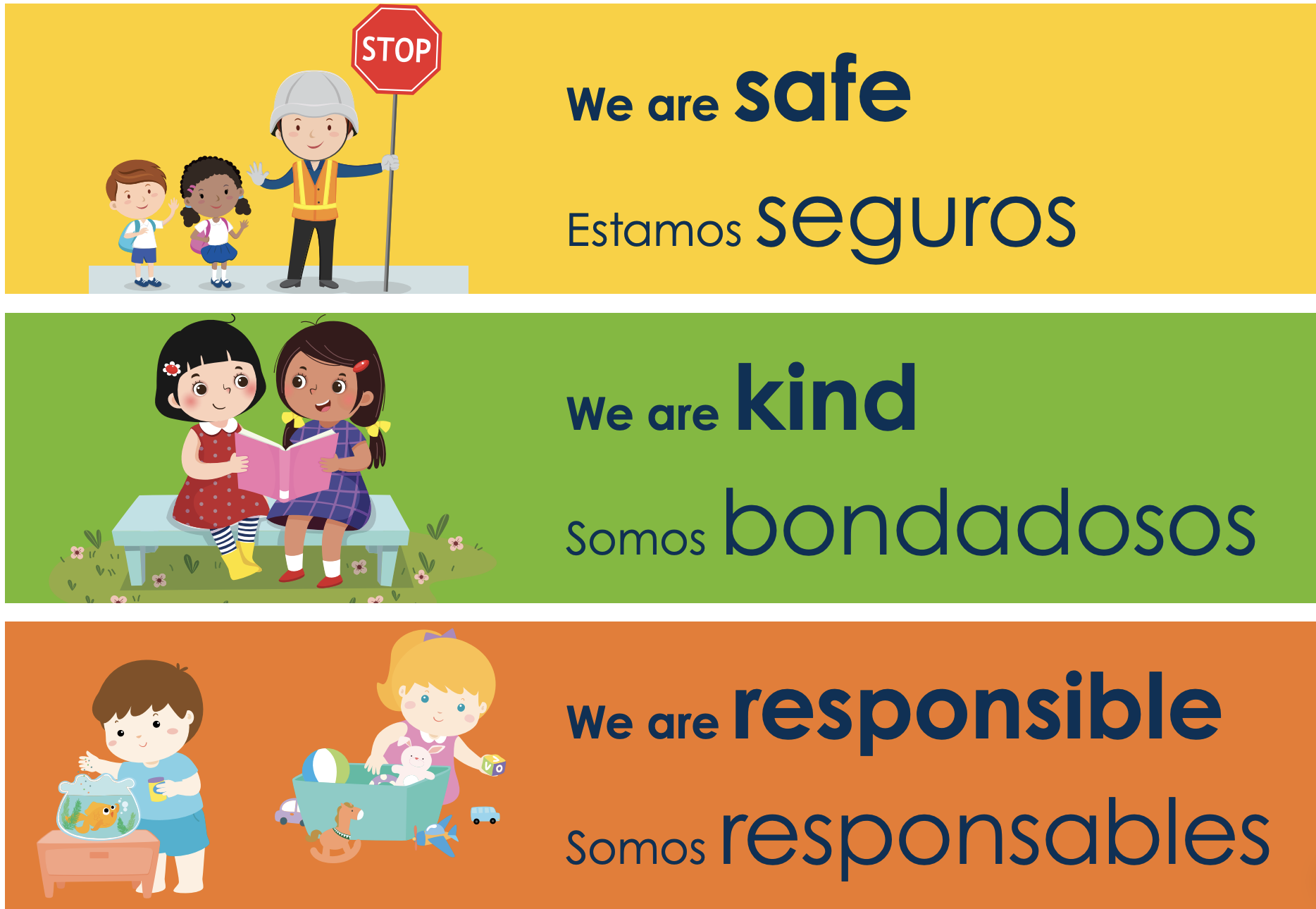 [Speaker Notes: Early Childhood Example]
Examples-Elementary
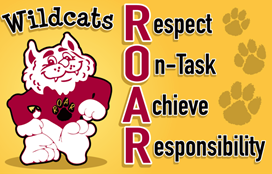 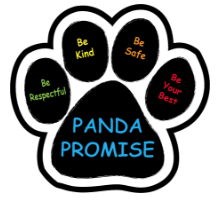 [Speaker Notes: Elementary example]
Example-MS/HS
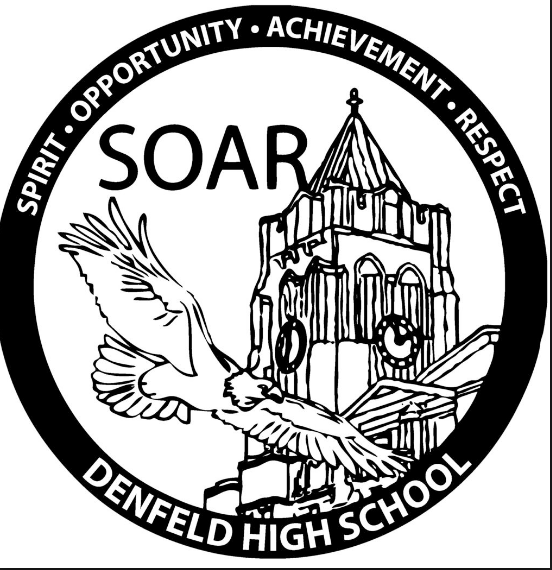 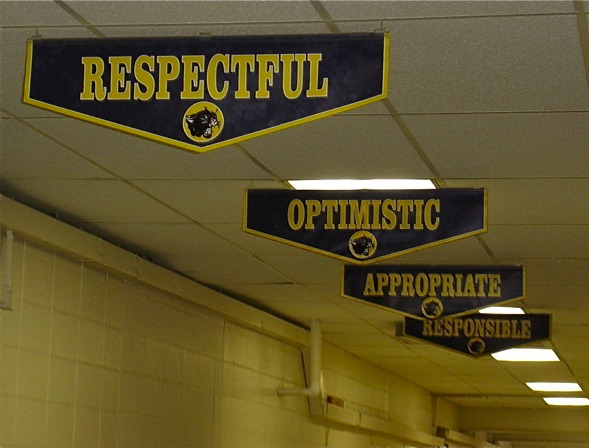 [Speaker Notes: Middle and High School Examples]
Example-Specialized School Settings
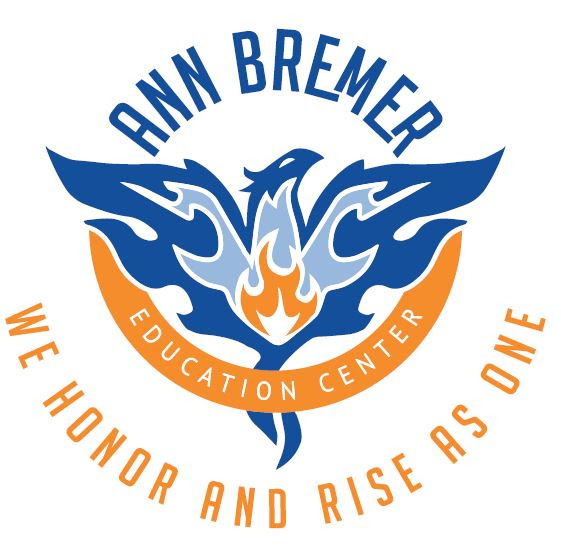 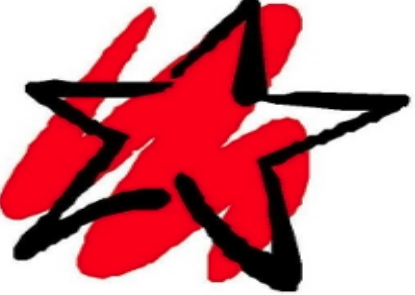 Be a STAR
Show respect
Take responsibility
Accept adult directions
Respond Appropriately
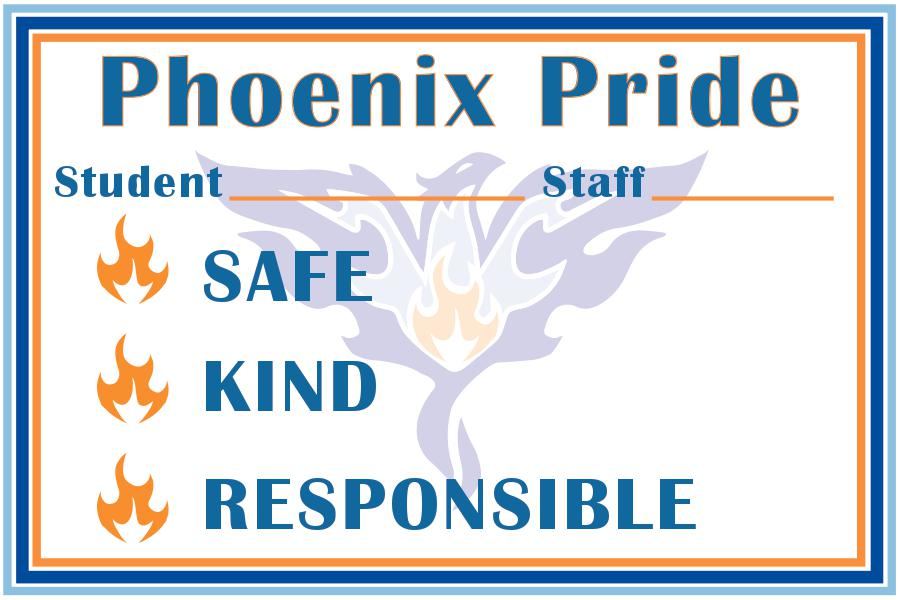 [Speaker Notes: Specialized school setting examples]
Examples-Cultural Responsiveness
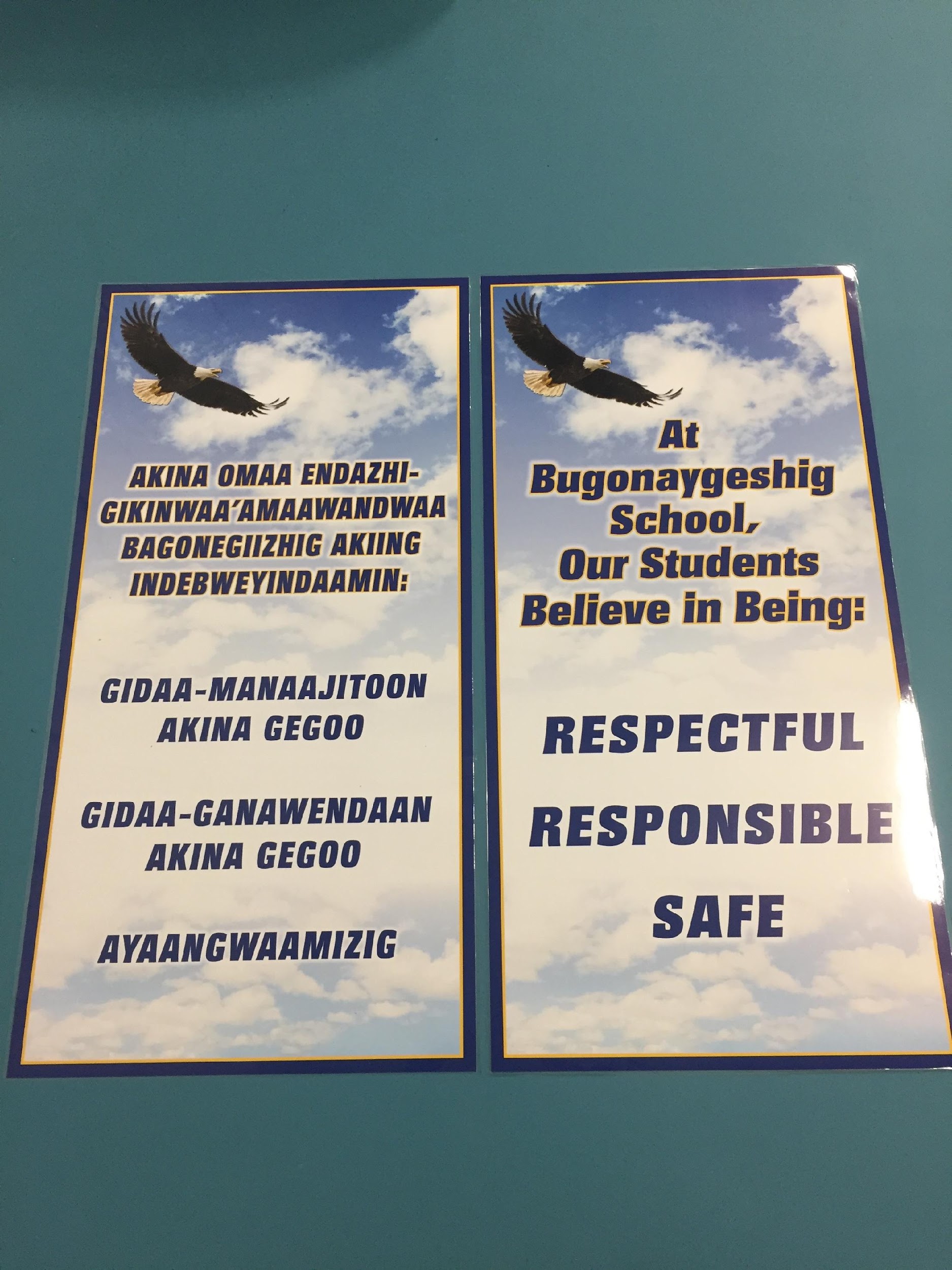 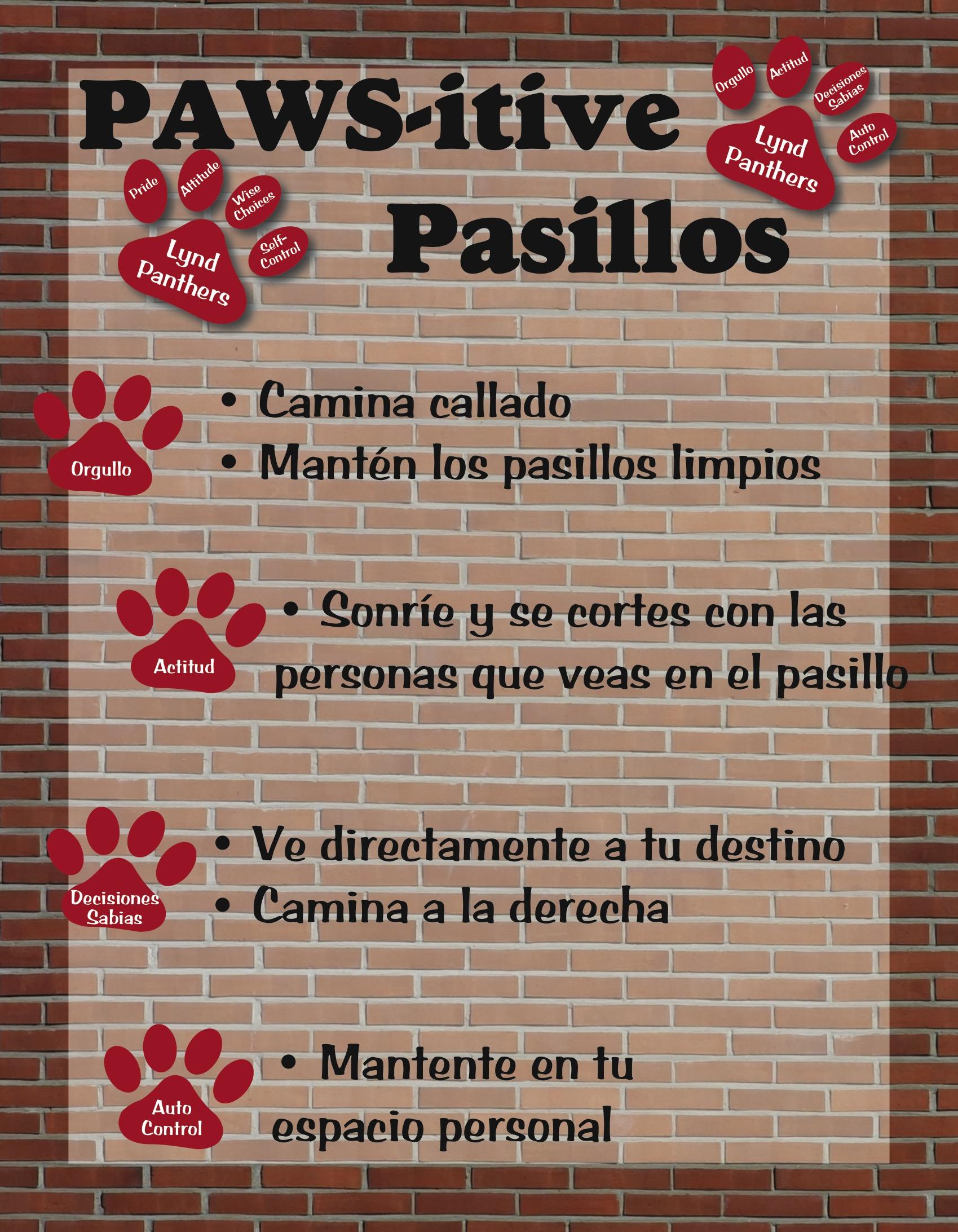 [Speaker Notes: Accessible to students/families who attend example]
Building Your School-wide Expectations
Think school vision statement
Think School Improvement Plan
Think data: what is showing up in your school?
Think about what you already have in your school
Get input from stakeholders
What words describe the culture you want in your school?
Can you also come up with a name for your school-wide expectations?
The Wilson Way
Tiger ROAR
SOAR Expectations
Panther Pride
Bradley B’s
[Speaker Notes: These are more explicit guidelines or think abouts for to lead teams into some work time for developing expectations.  If your school system does not have school-wide expectations, proceed to developing expectations for your school.
Engagement Activity Idea:  Pick 3]
Team Implementation Planning
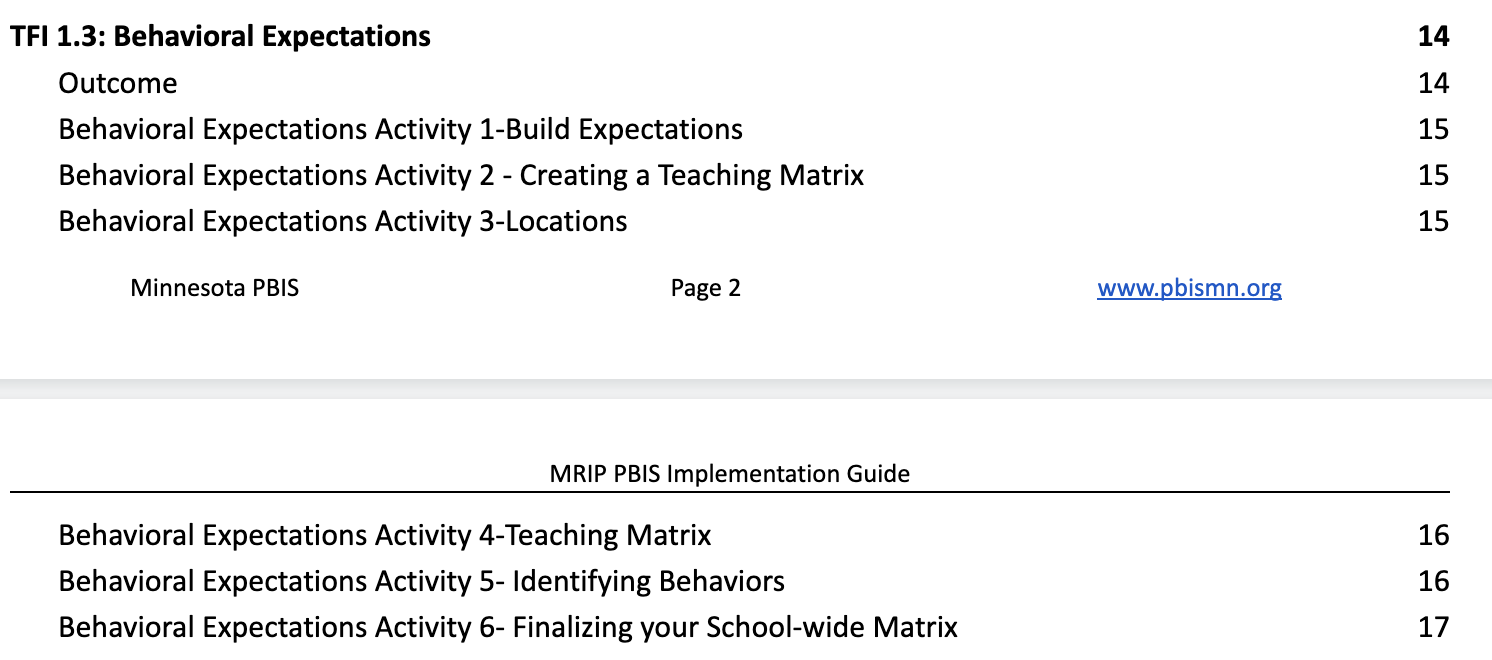 Complete Behavior Expectations Activities 1-3 in your Implementation Planning Workbook
Implementation Planning Workbook: TFI 1.3 Behavior Expectations Activities 1-3
[Speaker Notes: The workbook activities can be used to guide teams into the pick 3 engagement activity.  Or they can be used as a stand alone.  Regions can choose this.]
School wide Teaching Matrix
2.  Natural Context
1.  3-5 School-Wide Expectations
3.  Behavior Examples
4. Staff Role
[Speaker Notes: Allow teams at least 30 min. to begin the teaching matrix with facilitation from coaches and trainers.  Have them prepare to share at least one square with the large group for feedback.  For example, what does Responsibility look like in the cafeteria.]
Including Pro-social, Emotional, Mental Health Skills on Your Matrix
How will your teaching matrix increase the effectiveness of school-wide PBIS supports for students in your building who exhibit internalizing behaviors?

Not talking with other children
Being shy
Timid and/or unassertive
Avoiding or withdrawing from social situations
Not standing up for one’s self

Sources: 
Barrett, S., Eber, L., McIntosh, K., Perales, K., & Romer, N. (2018). Teaching Social-Emotional Competencies within a PBIS Framework. OSEP Technical Assistance Center on Positive Behavioral Interventions and Supports. www.pbis.org.
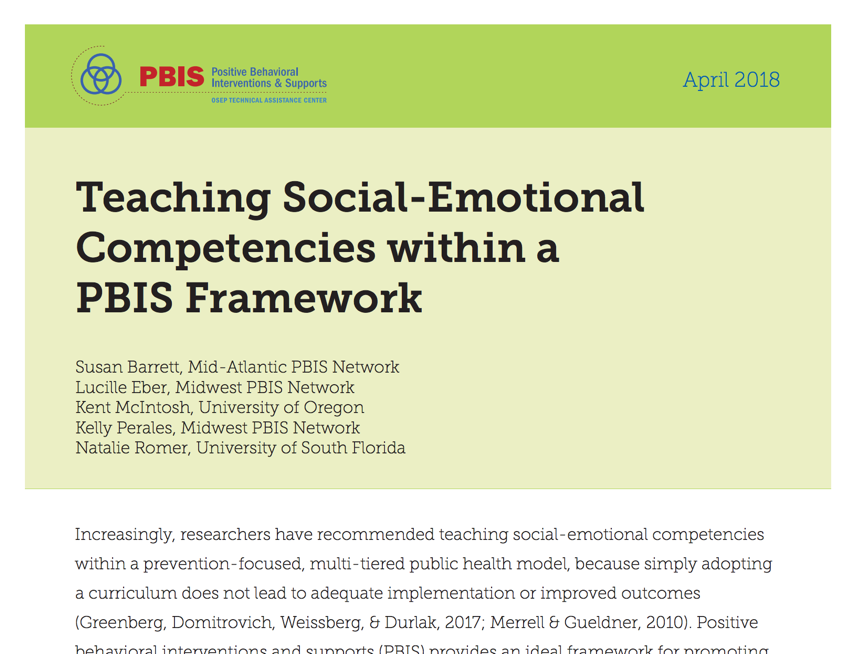 https://www.pbis.org/resource/teaching-social-emotional-competencies-within-a-pbis-framework
[Speaker Notes: Be sure to include social emotional skills you expect students to practice within each setting on your matrix.]
Examples-Incorporating Social Emotional Skills
INCORPORATE social emotional  skills
[Speaker Notes: Here is an example of how to do incorporate social emotional skills on your matrix.]
What about the Classroom?
Days 5 & 6 will be dedicated to supporting PBIS in the classroom through the Classroom Matrix.
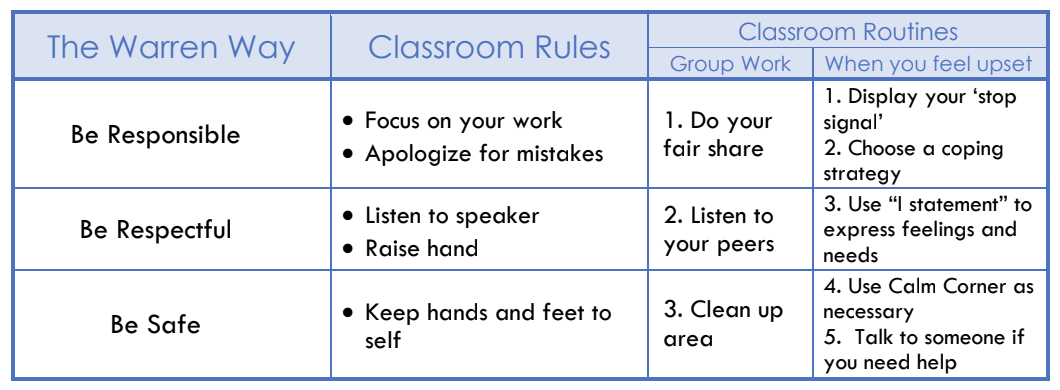 [Speaker Notes: Inform teams that they do not need to put Classroom on their matrix as that will be covered through the development of the Classroom Matrix which we will train on in Days 5 and 6]
Team Implementation Planning
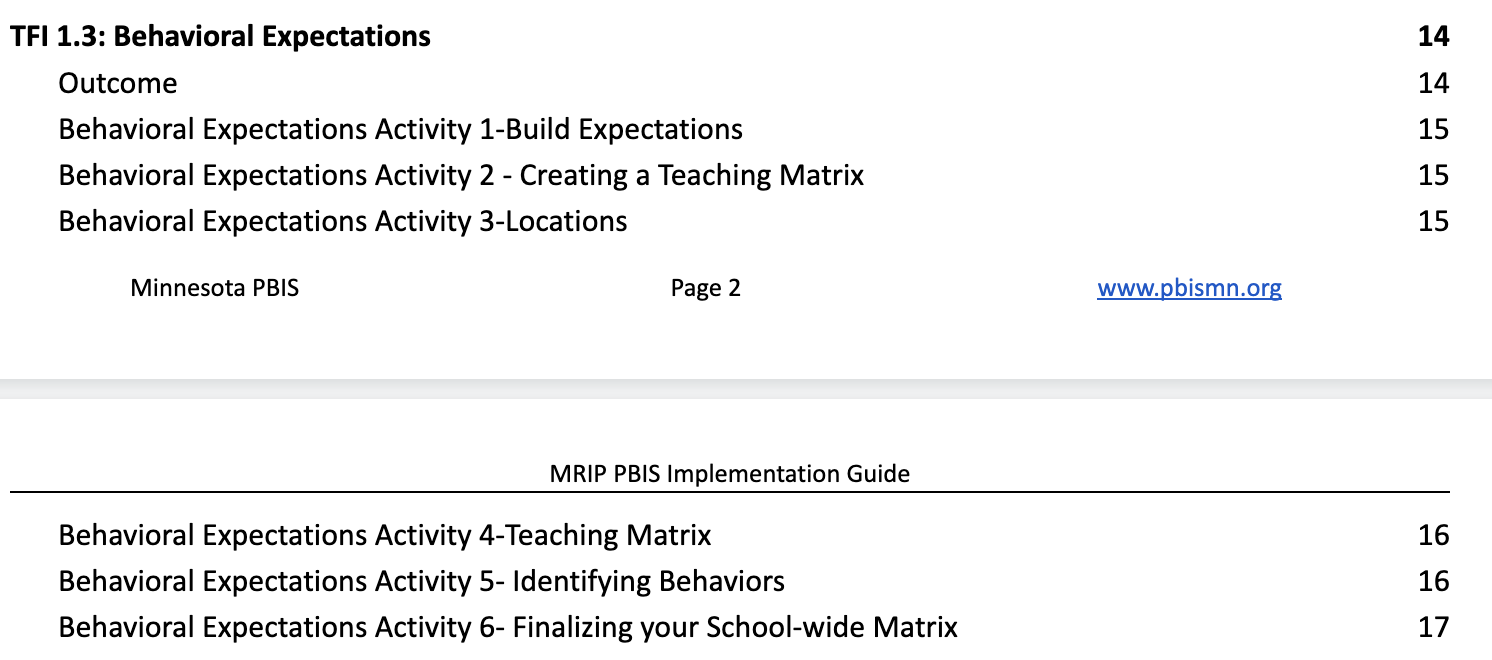 Use TFI 1.3 Behavior Expectations Activities 4-6 to guide your work.

Prepare to share one location
Implementation Planning Workbook: TFI 1.3 Behavior Expectations Activities 4-6
[Speaker Notes: Allow teams at least 30 min. to begin the teaching matrix with facilitation from coaches and trainers.  Have them prepare to share at least one square with the large group for feedback.  For example, what does Respect look like in the cafeteria.]